Section 11.1Limits
Exploring
Compare the following 2 functions






a)  Find g(1), g(2) and g(3)

b)  Find f(1), f(2) and f(3)
Exploring
f(2) = undefined, but g(2) = 4
What happens to these 2 functions when x is very close to 2?






As x gets closer and closer to 2 from both sides, both f(x) and g(x) approach 4 from both sides.
We write                          and
4
4
Definition
If f(x) approaches b as x approaches a from       both sides, we will write 

	and b is called the limit of the function f(x) as x approaches a.	
We also write              
                    if f(x) approaches b as x  a  from the left, 

                    if f(x) approaches b as x  a  from the right.
Finding limits numerically
Find the following limit by using a table of numbers.
Remarks
Limit does not exist (dne) if f(x) does not  approach any constant.
            still exists even though f(a) is undefined.

If                            , then             = dne.

If f(x) gets larger and larger without bound as xa, we will write


If f(x) gets larger and larger in the negative direction as xa, we will write
Existence of a Limit


f (x1)
f (x1)
f (a) = L
o
f(a) ≠ L


f (x2)
f (x2)
|
x1
|
a
|
x2
|
x1
|
a
|
x2
Nonexistence of a Limit

L2

L1
|
x
|
a
|
x
Find limits graphically
Given the graph of f(x). Find the following limit.
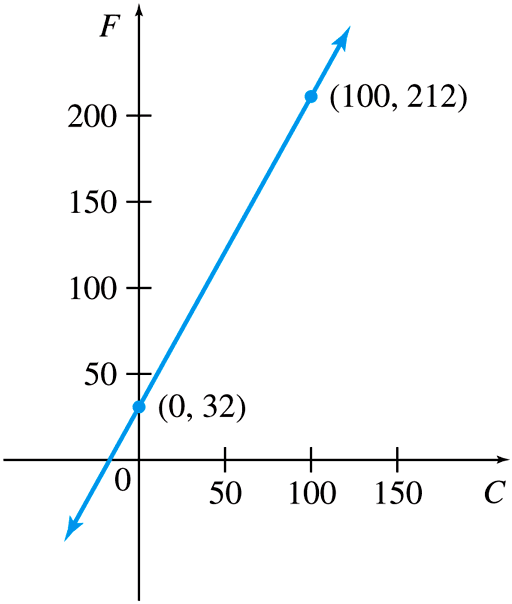 Finding limits algebraically
Rules for Limits (Read page 657)
We can use this property whenever possible


This means we can do a direct substitution if possible.
Otherwise, we can simplify the expression first:
Factor and cancel common factors
Expand and collect like terms (if parentheses are present)
Rationalize the numerator or denominator (if root is present)
Then use direct substitution.
Examples
Find the following limit algebraically.
Examples
Find the following limit algebraically.
As x approaches infinity
f(x)  ? as x gets larger and larger
f(x)  ? as x gets larger and larger in the negative direction
f (x)

Fun Fact: A student, who is an excellent pattern-observer, was asked to find the following limit. He quickly answered
8
|
x
x → ∞
7
Limit at infinity
If as x approaches infinity (or negative infinity), f (x) approaches L, then the limit as x approaches a of f (x) is L.
f (x)

L
|
x
x → ∞
L
f
Horizontal Asymptote
The line y = L is called a horizontal asymptote of the curve y = f(x) if either
or
Examples
Since

f(x) = e x has a horizontal asymptote at y = 0
Polynomial Functions have no horizontal asymptotes.
Finding limits at infinity
If n is a positive number, then
To find limits at infinity, we multiply the expression by 
          where n is the highest power in the denominator.
 Then use the above property to simplify.
Examples
Find the limits.